ПРЕЗЕНТАЦИЯ НА ТЕМУ:

«ШИРОКА СТРАНА МОЯ РОДНАЯ…»
Республика Крым
Выполнила учитель прогимназии №675 « Талант» Храмцова Т.В.
Респýблика Крым  - субъект Российской Федерации, входящий в состав Крымского федерального округа.

Образована 18 марта 2014 года на основании договора о принятии в состав России независимой суверенной Республики Крым, провозглашённой в территориальных пределах административных единиц Украины — Автономной Республики Крым и Севастополя
 
Столица Республики Крым — город
СИМФЕРОПОЛЬ
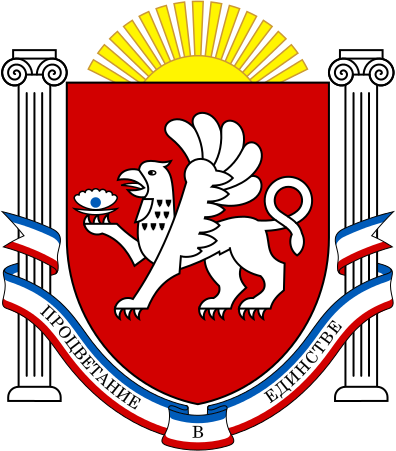 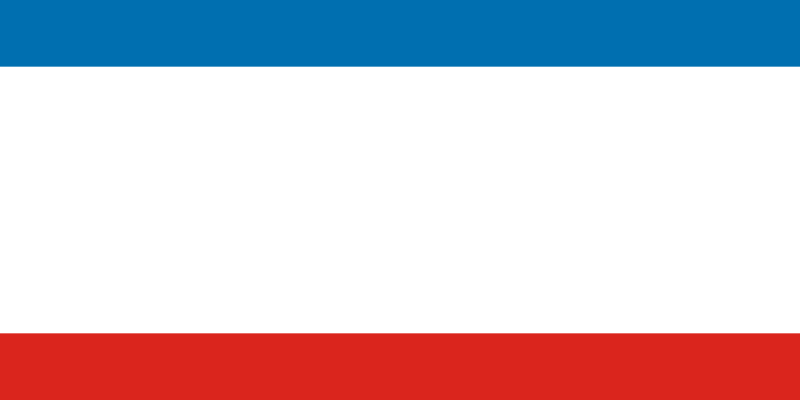 Герб республики Крым
Флаг  республики Крым
КАРТА Крыма
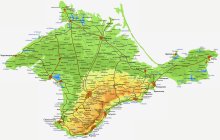 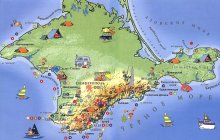 Достопримечательности Крыма
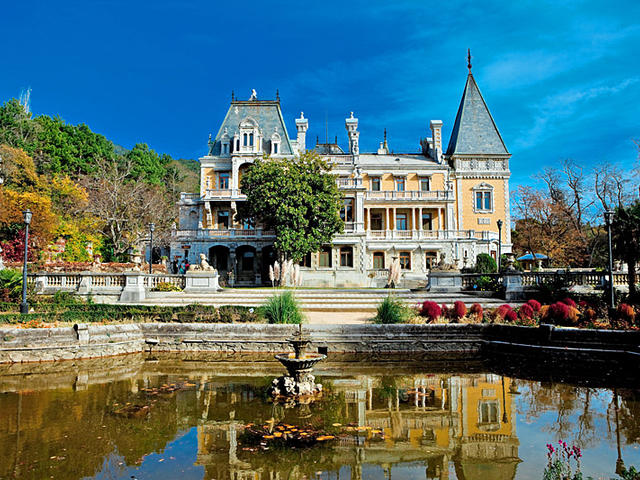 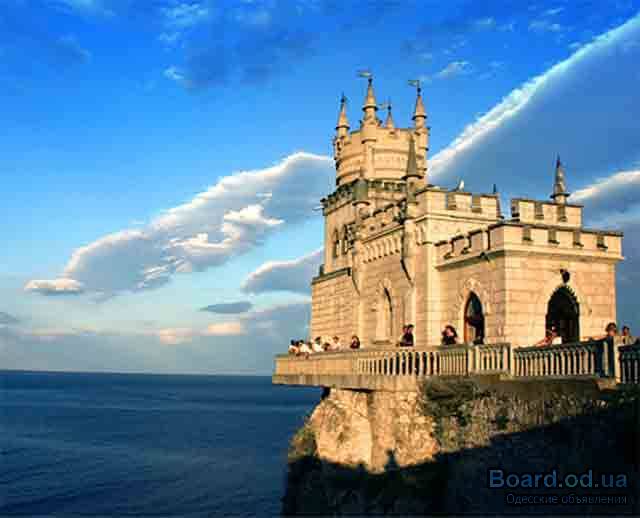 Массандровский дворец
Ласточкино гнездо
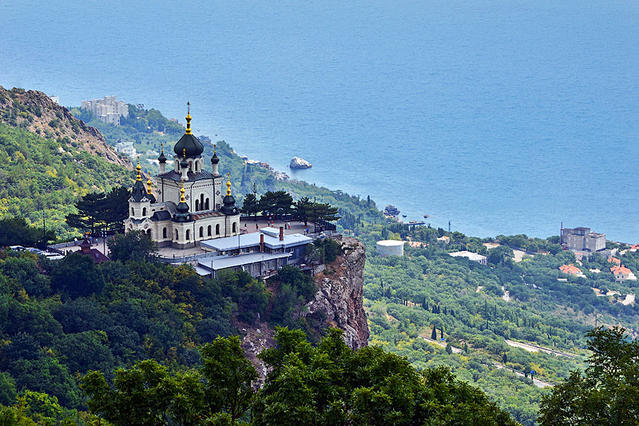 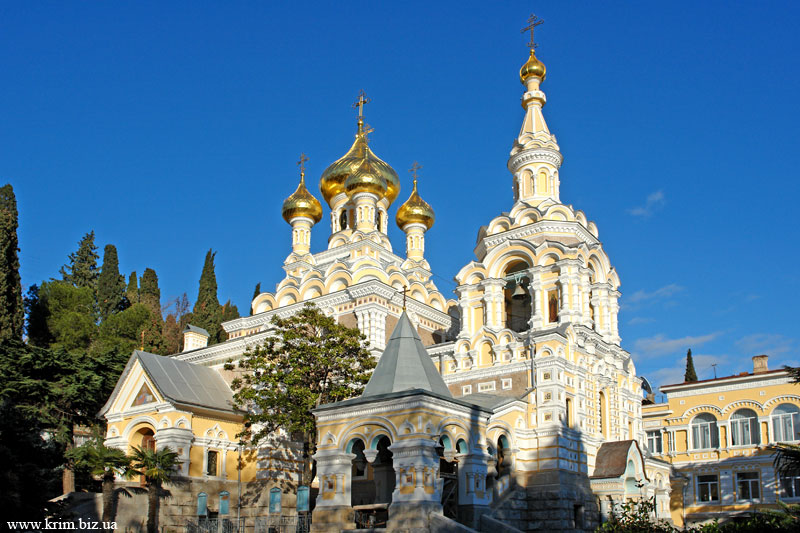 Форосская церковь
Ялта
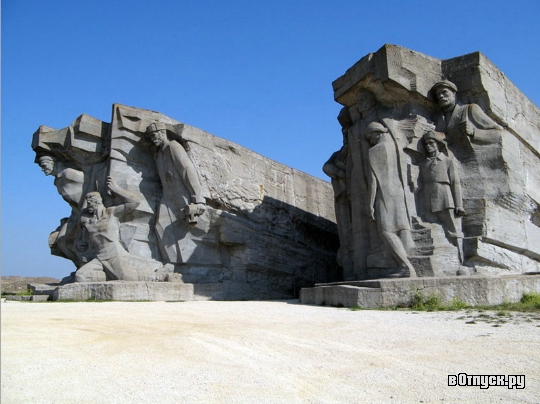 Аджимушкайские  каменоломни
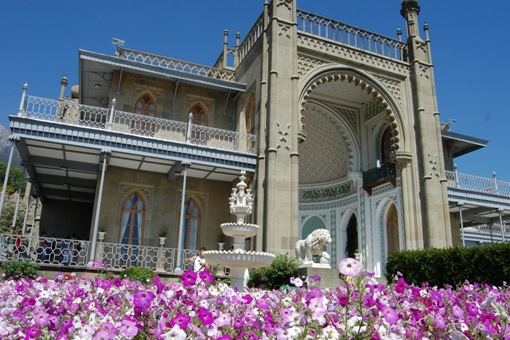 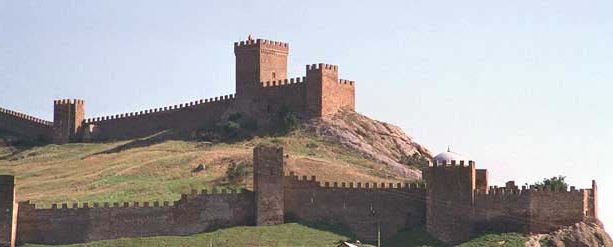 Судак
Дворец Воронцова
Растения Крыма
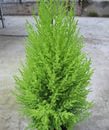 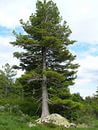 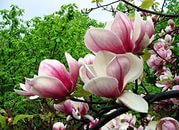 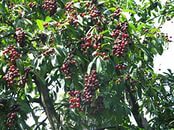 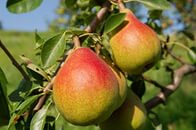 кедр
кипарис
магнолия
лавровишни
дюшес
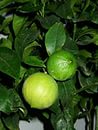 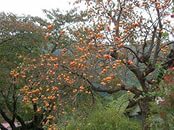 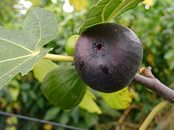 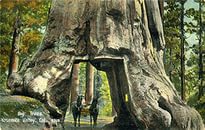 хурма
мамонтово                  дерево
бергамот
инжир
Животные   Крыма
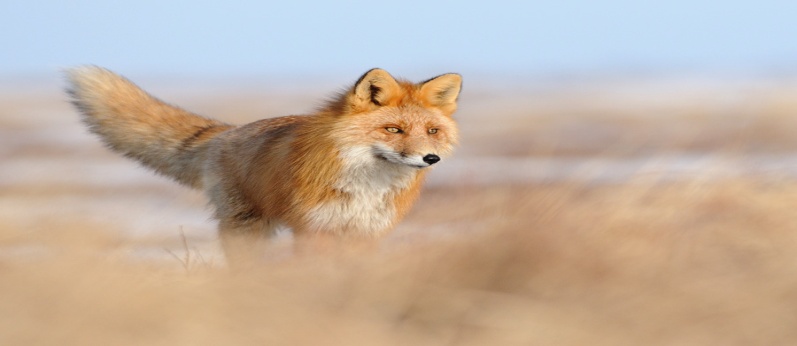 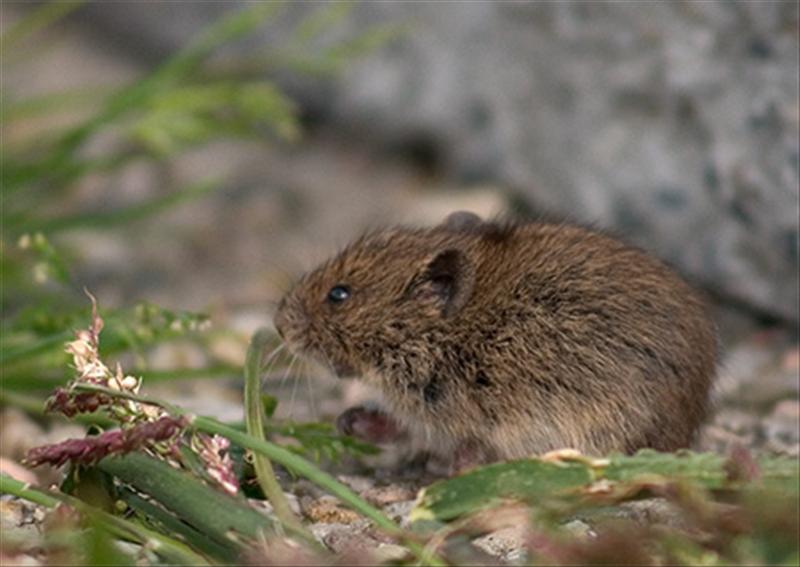 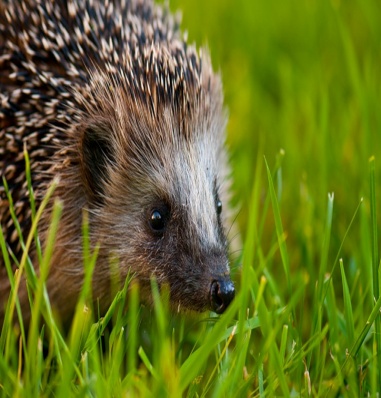 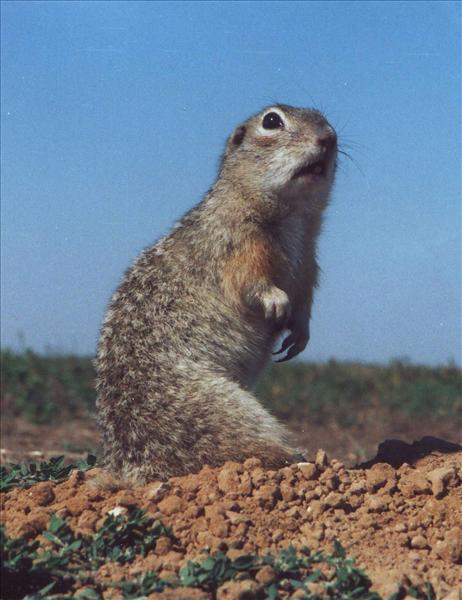 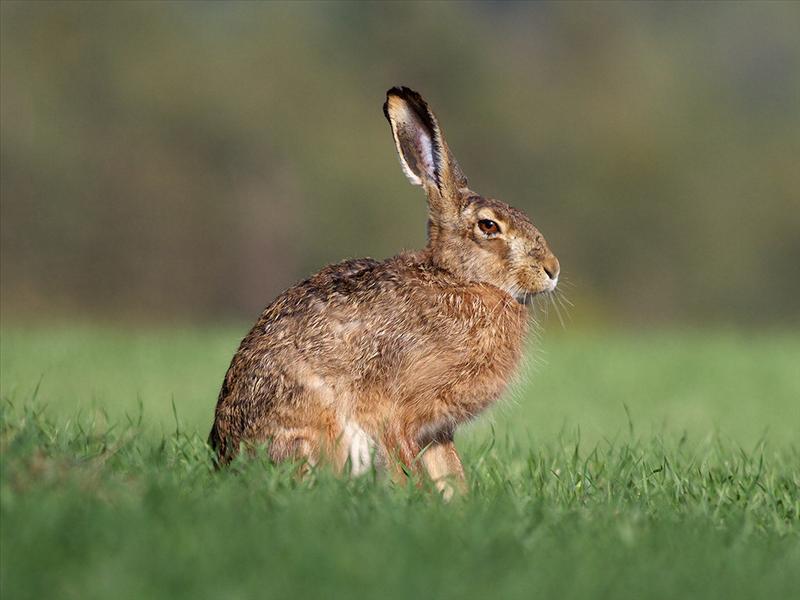 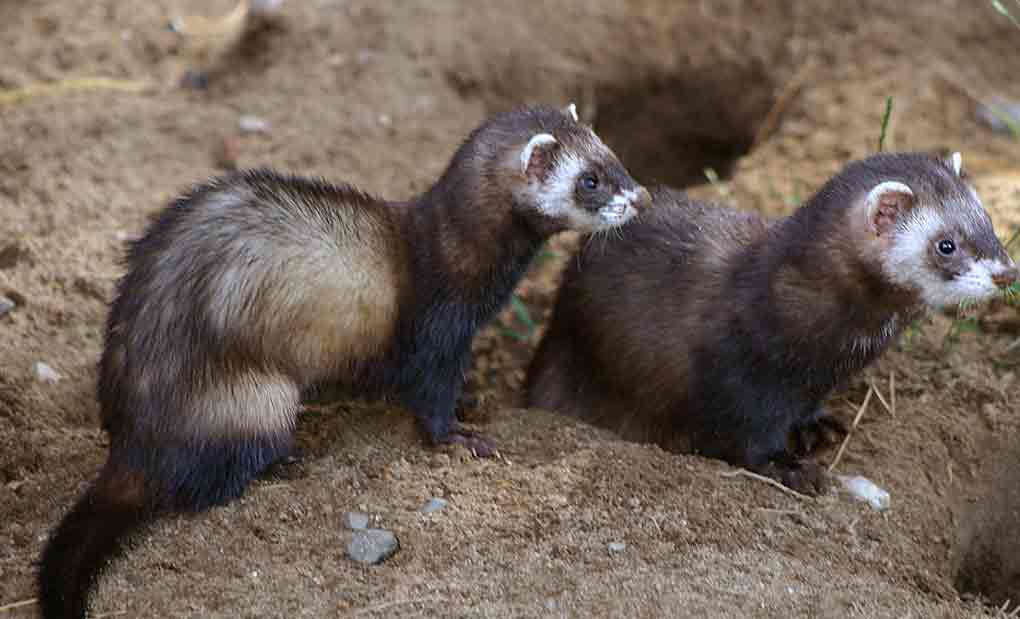 Люди, которые родились, длительное время жили и работали в Крыму
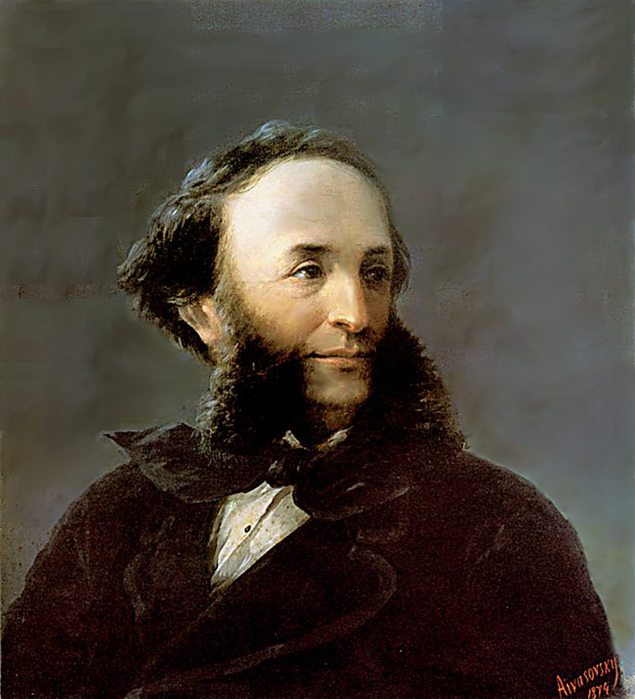 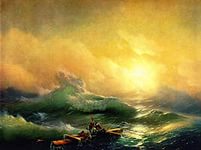 Айвазовский Иван Константинович настоящее имя Ованес Гайвазян, 1817—1900) — художник-маринист.
овский, Иван Константинович
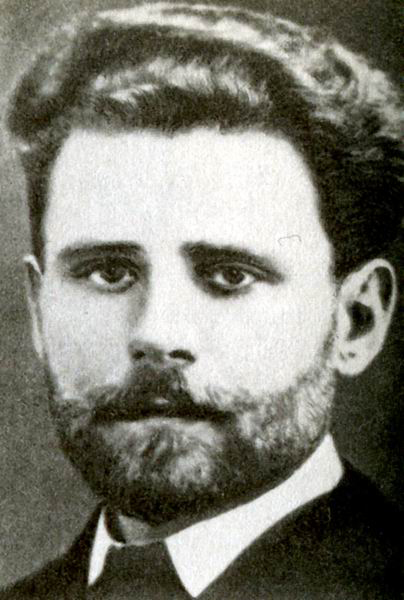 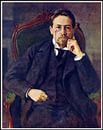 Чехов Антон Павлович – русский писатель
Волошин, Максимили— известный русский поэт «Серебряного века».
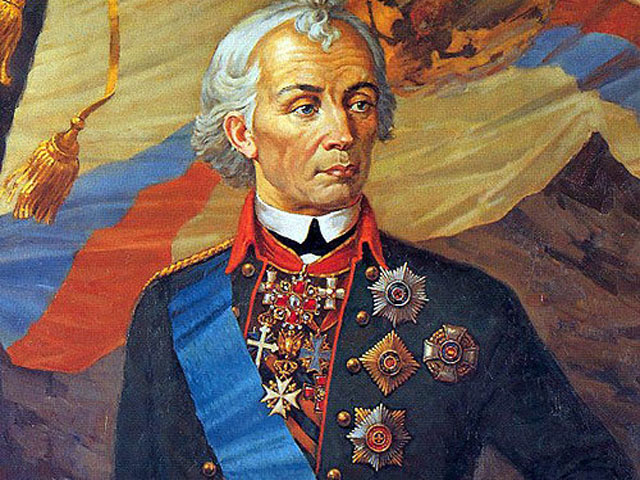 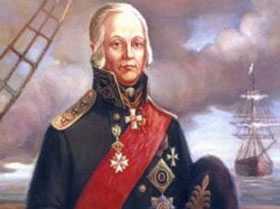 Ушаков Федор Федорович— русский адмирал, командующий Черноморским флотом
Суворов, Александр Васильевич — русский полководец, присоединил Крым к России.
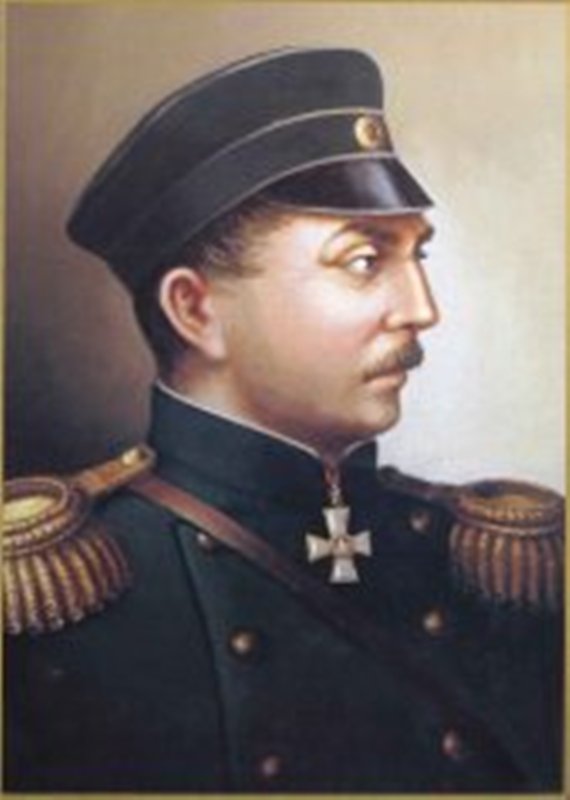 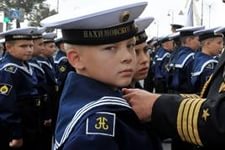 Нахимов — русский адмирал, командующий Черноморским флотом.
Нахимовцы
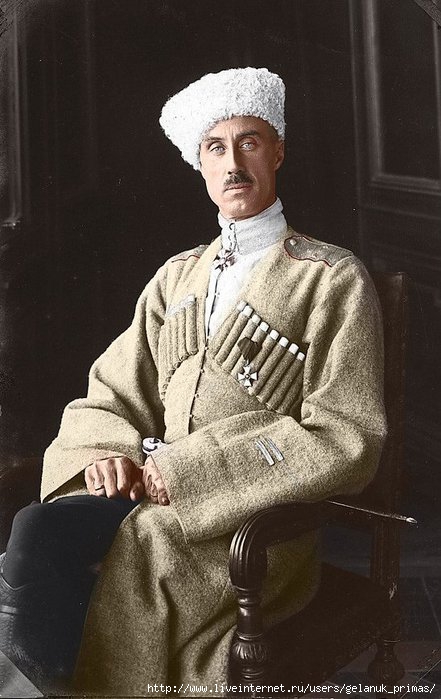 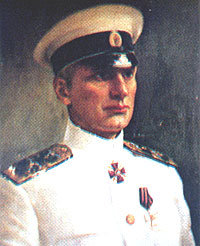 Врангель, Пётр Николаевич — белый барон, командующий Русской Армией в 1920.
Колчак, Александр Васильевич — русский адмирал, командующий Черноморским флотом. Расстрелян в 1920 в Иркутске.
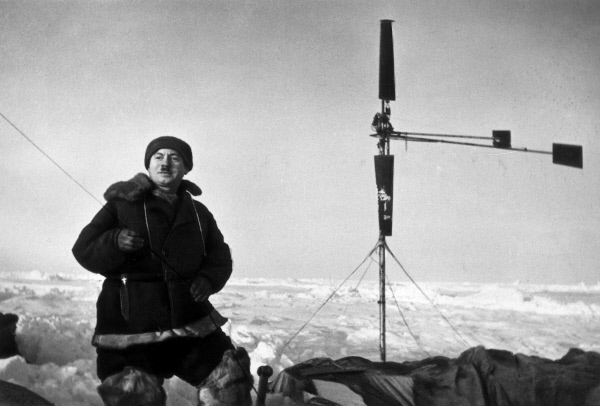 Папанин, Иван Дмитриевич — исследователь Арктики, доктор географических наук, контр-адмирал, дважды Герой Советского Союза
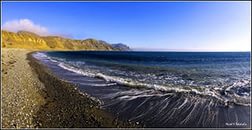 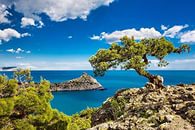 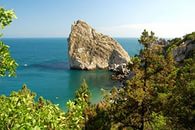 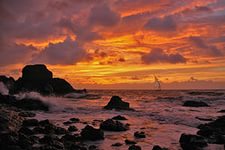 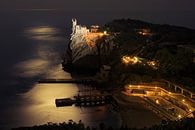 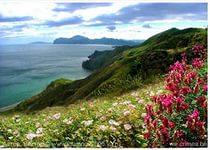 Спасибо за внимание!